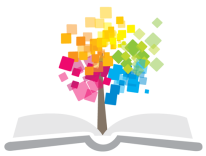 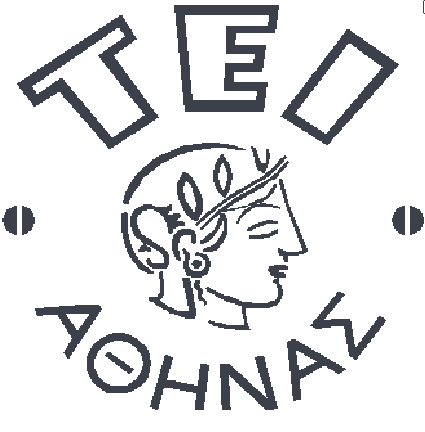 Ανοικτά Ακαδημαϊκά Μαθήματα στο ΤΕΙ Αθήνας
Τεχνολογία και ποιότητα Λιπών-Ελαιών (Θ)
Ενότητα 3: Εξαγωγή φυτικών λαδιών
Ιωάννης Τσάκνης, Καθηγητής
Τμήμα Τεχνολογίας Τροφίμων
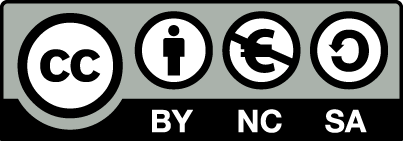 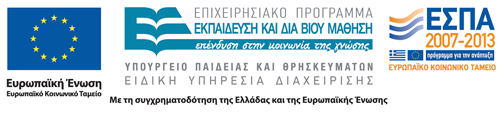 Εξαγωγή φυτικών λαδιών 1/2
Τα φυτικά λάδια είναι ενώσεις ελεύθερων λιπαρών οξέων, μονογλυκεριδίων, διγλυκεριδίων, τριγλυκεριδίων, φωσφατιδίων, λιποπρωτεϊνών, γλυκολιπιδίων, κηρών, τερπενίων και άλλων μικρότερης σημασίας συστατικών. 
Βρίσκονται κυρίως στους σπόρους διάφορων φυτών. Η περιεκτικότητα του σπόρου σε λάδι ποικίλει ανάλογα με το φυτό και την ποικιλία. 
Η ποσότητα λαδιού που μπορεί να παραληφθεί από το σπόρο, εξαρτάται από την τεχνική εξαγωγής του λαδιού.
1
Εξαγωγή φυτικών λαδιών 2/2
Η επεξεργασία που θα εφαρμοστεί, εξαρτάται από την περιεκτικότητα των σπόρων σε λάδι. 
Για σπόρους με χαμηλή περιεκτικότητα λαδιού μπορεί να χρησιμοποιηθεί μόνο χημική επεξεργασία, ενώ για σπόρους με υψηλή περιεκτικότητα λαδιού, εφαρμόζεται μηχανική επεξεργασία και στη συνέχεια μπορεί να εφαρμοστεί και χημική επεξεργασία.
2
Παραλαβή πρώτης ύλης (Συγκομιδή) 1/4
Η συγκομιδή των ελαιούχων σπερμάτων και καρπών γίνεται στον κατάλληλο χρόνο ωρίμανσης αφού είναι γνωστό ότι οι άωροι, όπως και οι υπερώριμοι, αλλοιώνονται ταχύτερα σε σχέση με αυτούς που έχουν συλλεχθεί στο κατάλληλο στάδιο ωρίμανσής τους, οι οποίοι και έχουν μεγαλύτερη απόδοση σε λάδι.
Στη συνέχεια μεγάλη προσοχή πρέπει να δοθεί στη μεταφορά, είτε στο εργοστάσιο για άμεση επεξεργασία, είτε στις αποθήκες οπού θα παραμείνει μέχρι την επεξεργασία.
3
Παραλαβή πρώτης ύλης (Συγκομιδή) 2/4
Συνιστάται η άμεση επεξεργασία των σπόρων, γιατί κατά τη διάρκεια της αποθήκευσης μπορούν να λάβουν χώρα διάφορες αλλοιώσεις.
Εάν οι συνθήκες αποθήκευσης δεν είναι οι κατάλληλες, τα ένζυμα που περιέχουν οι ελαιούχοι σπόροι ενεργοποιούνται προκαλώντας βλάβες στο σπόρο ή ακόμα και βλάστηση αυτών, ενώ παράλληλα υφίστανται βακτηριακή ή μυκητιακή προσβολή.
4
Παραλαβή πρώτης ύλης (Συγκομιδή) 3/4
Αποτέλεσμα όλων αυτών είναι η υδρόλυση των γλυκεριδίων των λαδιών, η δημιουργία ελεύθερων λιπαρών οξέων, η διάσπαση μη λιπαρών συστατικών, η αλλοίωση του χρώματος κ.λ.π. 
Ακόμη, μπορεί να συμβεί «αυτοθέρμανση», δηλαδή να ανέβει η θερμοκρασία εξαιτίας της αύξησης του πληθυσμού των βακτηρίων.
Για τους λόγους αυτούς οι σπόροι πρέπει να αποθηκεύονται σε ξηρές αποθήκες με μικρό ποσοστό υγρασίας και λίγο οξυγόνο, ώστε να περιοριστεί στο ελάχιστο δυνατό η δράση των ενζύμων, μυκήτων και βακτηρίων.
5
Παραλαβή πρώτης ύλης (Συγκομιδή) 4/4
Για την παρεμπόδιση της αλλοίωσης κατά την αποθήκευση έχουν χρησιμοποιηθεί διάφορα μέσα, όπως υδρογόνο αντί αέρα, άζωτο υπό κενό, διπροπιονικός εστέρας της προπυλενογλυκόλης, ξυλόλιο καθώς και προπιονικό οξύ.
6
Εξαγωγή φυτικών λαδιών με μηχανικές μεθόδους 1/2
Η εξαγωγή των φυτικών λαδιών από τις πρώτες ύλες που είναι αλεσμένοι και ξηραμένοι σπόροι ή καρποί διαφόρων φυτών, γίνεται με τις παρακάτω μεθόδους:
Πίεση,
Εκχύλιση,
Φυγοκέντριση.
7
Εξαγωγή φυτικών λαδιών με μηχανικές μεθόδους 2/2
Η επιλογή της μεθόδου γίνεται με βάσει την περιεκτικότητα του σπόρου σε λάδι. 
Όταν η περιεκτικότητα του σπόρου σε λάδι είναι μικρότερη από 20%, τότε προτιμάται η εκχύλιση με  διαλύτη, γιατί δίνει καλύτερα αποτελέσματα και η ποσότητα του λαδιού που παραμένει στο σπόρο είναι μικρότερη από 1%. 
Όταν όμως η περιεκτικότητα του σπόρου σε λάδι είναι μεγαλύτερη από 20% τότε  προτιμώνται οι μηχανικές μέθοδοι παραλαβής του λαδιού και το λάδι που παραμένει στο σπόρο κυμαίνεται από 5-6%, το οποίο στη συνέχεια παραλαμβάνεται με εκχύλιση.
8
Πίεση 1/10
Η εξαγωγή με μηχανικές μεθόδους γίνεται με τα υδραυλικά πιεστήρια ή τα πιεστήρια με ελικοειδές έμβολο.
Υδραυλικά πιεστήρια
Τα υδραυλικά πιεστήρια, ήταν τα πρώτα που χρησιμοποιήθηκαν για την εξαγωγή του λαδιού από τους σπόρους. Υπάρχουν αρκετοί τύποι πιεστηρίων με μικρές παραλλαγές μεταξύ τους, όλοι όμως βασίζονται στην ίδια αρχή.
9
Πίεση 2/10
Η εφεύρεση της υδραυλικής πίεσης αποτέλεσε επανάσταση στη λειτουργία των παλαιών ελαιουργείων και χρησιμοποιείται μέχρι και σήμερα στα βελτιωμένου τύπου κλασικά ελαιουργεία.
Στην εξαγωγή των φυτικών λαδιών με πίεση, οι αλεσμένοι και ξηραμένοι σπόροι, υφίστανται τη διαδικασία της μάλαξης με την προσθήκη νερού (σχηματίζοντας ελαιοζύμη) και τοποθετούνται σε λεπτά στρώματα στα ελαιοδιαφράγματα.
Η τοποθέτηση της ελαιοζύμης στα ελαιοδιαφράγματα γίνεται, ομοιόμορφα με ειδικό δοσοδότη, ο οποίος αποτελεί βασικό μηχάνημα ενός βελτιωμένου ελαιουργείου κλασικού τύπου.
10
Πίεση 3/10
Τα ελαιοδιαφράγματα τοποθετούνται στη συνέχεια σε ειδική κινητή λεκάνη φόρτωσης, η οποία φέρει στο μέσο της διάτρητο κύλινδρο πάχους ίσου περίπου με το άνοιγμα των ελαιοδιαφραγμάτων.
11
Τύποι ελαιοδιαφραγμάτων κλασικού ελαιουργείου
12
Γέμισμα ελαιοδιαφραγμάτων με δοσοδότη
13
Κινητή λεκάνη φόρτωσης ελαιοδιαφραγμάτων
14
Πίεση 4/10
Μετά από 3-4 διαφράγματα γεμάτα με ελαιοζύμη, τοποθετείται ένα κενό διάφραγμα και ένας μεταλλικός δίσκος, ίδιων διαστάσεων με τα διαφράγματα. Ο ρόλος των μεταλλικών δίσκων είναι σημαντικός, γιατί εξασφαλίζει ομοιομορφία στην κατανομή της ασκούμενης υδραυλικής πίεσης και επιτυγχάνεται καλύτερη εξαγωγή του ελαιολάδου από  όλο το ύψος της στήλης.
15
Πίεση 5/10
Η κινητή λεκάνη με το φορτίο που δημιουργείται από την τοποθέτηση των ελαιοδιαφραγμάτων της ελαιοζύμης και των μεταλλικών  δίσκων μεταφέρεται και τοποθετείται στην κατάλληλη υποδοχή του υδραυλικού πιεστηρίου.
16
Υδραυλικά πιεστήρια με πλήρες φορτίο
17
Ρόλος των ελαιοδιαφραγμάτων στην εξαγωγή των φυτικών λαδιών
Τα ελαιοδιαφράγματα κατά την εφαρμογή της υδραυλικής πίεσης, βοηθούν στην καλλίτερη διασπορά της ελαιοζύμης σε λεπτότερα στρώματα και δρουν σαν διηθητικά μέσα, εμποδίζοντας το πέρασμα της στερεής φάσης, ενώ επιτρέπουν την έξοδο της υγρής.
18
Πίεση 6/10
Για να γίνει ο διαχωρισμός των συστατικών της ελαιοζύμης θα πρέπει η στερεή φάση να συναντά αντίσταση στη μετατόπισή της μεγαλύτερη από ότι αυτή η ίδια προβάλλει στο πέρασμα της υγρής φάσης. Αυτό ακριβώς επιτυγχάνεται με τα ελαιοδιαφράγματα.
Σπουδαίο ρόλο στην εξαγωγή του φυτικού λαδιού, παίζει η ομοιομορφία κατανομής της ελαιοζύμης στα ελαιοδιαφράγματα.
19
Πίεση 7/10
Με την ομοιόμορφη κατανομή της ελαιοζύμης εξασφαλίζεται:
Ομοιόμορφη κατανομή της πίεσης και αποφυγή σχισίματος των ελαιοδιαφραγμάτων,
Εύκολη απομάκρυνση της ελαιοπυρήνας από τα διαφράγματα,
Αποφυγή παραμορφώσεων στους μεταλλικούς δίσκους.
20
Πίεση 8/10
Για τον καθορισμό του πάχους της ελαιοζύμης που τοποθετείται στα ελαιοδιαφράγματα θα πρέπει να λαμβάνονται υπόψη:
Τα χαρακτηριστικά του ελαιοκάρπου,
Ο βαθμός άλεσης,
Η αδρότητα της επιφάνειας των διαφραγμάτων.
21
Πίεση 9/10
Εάν η εφαρμογή της πίεσης είναι ανομοιόμορφη, τότε είναι δυνατόν να εξέλθει ελαιοζύμη από τα ελαιοδιαφράγματα. Έξοδος παρατηρείται συνήθως, στα σημεία όπου το πάχος είναι υπερβολικό ή σχετικά μικρό.
Το παρακάτω σχήμα δείχνει, ότι όταν η τοποθέτηση της ελαιοζύμης στα ελαιοδιαφράγματα είναι ομοιόμορφη, τότε η κατανομή των πιέσεων ακολουθεί μια ομοιόμορφη καμπύλη σχήματος καμπάνας.
22
Σχηματική απόδοση κατανομής των πιέσεων
(α) Ανομοιόμορφη κατανομή ελαιοζύμης,
(β) Ομοιόμορφη κατανομή.
23
Πίεση 10/10
Στην καμπύλη σχήματος καμπάνας επιτυγχάνεται η εφαρμογή της μέγιστης πίεσης στη μεσαία περιφερειακή ζώνη του στρώματος της ελαιοζύμης και μειώνεται βαθμιαία προς τις δύο άκρες. 
Αντίθετα, αν η κατανομή της ελαιοζύμης είναι ανομοιόμορφη ασκείται άνιση πίεση στα διάφορα σημεία του ελαιοδιαφράγματος, με αποτέλεσμα να μειώνεται ο χρόνος ζωής τους.
24
Ελαιοδιαφράγματα 1/2
Τα ελαιοδιαφράγματα κατασκευάζονται κυρίως, από ίνες κοκκοφοίνικα και από πλαστικές ίνες.
Ελαιοδιαφράγματα από ίνες κοκκοφοίνικα 
Τα ελαιοδιαφράγματα αυτά παρουσιάζουν μεγάλη διηθητικότητα στο ελαιόλαδο και στα φυτικά νερά. 
Επειδή κάποια ποσότητα ελαιοχυμού συγκρατείται από τις ίνες τους, θα πρέπει να πλένονται πολύ συχνά, γιατί διαφορετικά το ελαιόλαδο που παραμένει στα ελαιοδιαφράγματα οξειδώνεται από τον ατμοσφαιρικό αέρα και ρυπαίνει το φυτικό λάδι των επόμενων παρτίδων ελαιοζύμης.
25
Ελαιοδιαφράγματα 2/2
Επίσης, τα φυτικά υγρά, τα οποία συγκρατούνται, ζυμώνονται με αποτέλεσμα να σχηματίζονται προϊόντα με δυσάρεστες οσμές, οι οποίες προσροφούνται από το φυτικό λάδι.
Τα ελαιοδιαφράγματα αυτού του τύπου παρουσιάζουν μειωμένη αντοχή στις πιέσεις και φθείρονται σχετικά εύκολα.
26
Ελαιοδιαφράγματα από πλαστικές ίνες
Τα ελαιοδιαφράγματα αυτά έχουν μειονεκτήματα στη διήθηση του ελαιοχυμού. Ο ελαιοχυμός περιέχει μέρος της σάρκας του καρπού και μικρούς κόκκους από το ξυλώδες μέρος του (ιδιαίτερα όταν το σπάσιμο του καρπού γίνεται με σφυρόμυλο).
Αυτό συντελεί στο φράξιμο των ελαιοδιαχωριστήρων και στην παραλαβή φυτικού λαδιού με μεγάλο ποσοστό ξένων υλών.
27
Τα πλεονεκτήματα των ελαιοδιαφραγμάτων αυτών είναι : 1/2
Αυξημένη αντοχή στις πιέσεις με αποτέλεσμα να έχουν μεγαλύτερο χρόνο ζωής,
Εύκολη απομάκρυνση της ελαιοπυρήνας.
Τα βασικότερα επιθυμητά χαρακτηριστικά που πρέπει να έχουν τα ελαιοδιαφράγματα που χρησιμοποιούνται στα κλασικά ελαιουργεία (πιεστήρια) είναι τα παρακάτω:
28
Τα πλεονεκτήματα των ελαιοδιαφραγμάτων αυτών είναι: 2/2
Καλή διηθητικότητα,
Αδρή επιφάνεια στην οποία να προσκολλούνται και να συγκρατούνται εύκολα τα στερεά συστατικά της ελαιοζύμης,
Σχετική ελαστικότητα για να προσαρμόζονται στην ανομοιόμορφη ή άνιση κατανομή της ελαιοζύμης,
Μικρό βάρος για εύκολο χειρισμό,
Λεπτό πάχος για να μη μειώνεται το ωφέλιμο ύψος του φορτίου.
Μικρή απορροφητικότητα, ώστε να κατακρατούν τη λιγότερη δυνατή ποσότητα ελαιολάδου και φυτικών υγρών,
Μεγάλη αντοχή στην πίεση.
29
Αρχή λειτουργίας των υδραυλικών πιεστηρίων
Η λειτουργία των υδραυλικών πιεστηρίων βασίζεται στην αρχή του PASCAL, σύμφωνα με την οποία, εάν ένα υγρό σε ισορροπία υποστεί πίεση σε κάποιο σημείο της επιφάνειας ή της μάζας του, η πίεση αυτή μεταδίδεται από το υγρό με την ίδια ένταση προς όλες τις διευθύνσεις.
Στο μετρικό σύστημα η μονάδα πίεσης είναι η ατμόσφαιρα (1 ΑΤΜ=1 KG/CM2).
30
Εφαρμογή της αρχής του PASCAL στο  σύνολο του παρακάτω σχήματος
31
Εφαρμογή της αρχής του PASCAL 1/4
Έστω ότι η επιφάνεια του εμβόλου της αντλίας είναι 1 CM2 και ωθείται από δύναμη 150 KG. Το νερό που βρίσκεται κατευθείαν από κάτω υφίσταται μια πίεση 150 KG/CM2.
 Σύμφωνα με την αρχή του PASCAL αυτό το νερό με τη σειρά του ωθεί με την ίδια δύναμη προς όλες τις διευθύνσεις, δηλαδή κάθε CM2 επιφάνειας που βρίσκεται σε επαφή με το νερό υφίσταται την ίδια πίεση των 150 KG. Την ίδια πίεση υφίστανται τόσο τα τοιχώματα των αγωγών όσο και η εσωτερική επιφάνεια του εμβόλου του πιεστηρίου.
32
Εφαρμογή της αρχής του PASCAL 2/4
Αν υποτεθεί ότι η επιφάνεια ατή είναι 100 cm2, δηλαδή 15.000 KG. Δηλαδή μια αρχική πίεση μπορεί με κατάλληλη ρύθμιση των διαμέτρων των δύο εμβόλων (αντλίας και πιεστηρίου) να πολλαπλασιαστεί. Τα παραπάνω εκφράζονται με τον τύπο:
Όπου F= δύναμη σε KG ασκούμενη από το έμβολο του πιεστηρίου. Η F πολλαπλασιασμένη επί την μέση ταχύτητα ανόδου του εμβόλου σε m/sec δίνει την ισχύ του πιεστηρίου.
33
Εφαρμογή της αρχής του PASCAL 3/4
f= δύναμη σε KG ασκούμενη από το έμβολο της αντλίας (πίεση λειτουργίας).
s= επιφάνεια σε cm2 του εμβόλου της αντλίας.
S= επιφάνεια σε cm2 του εμβόλου του πιεστηρίου.
Οι κατασκευαστές στις προδιαγραφές τους αναφέρουν την πίεση λειτουργίας του πιεστηρίου σε ΑΤΜ. Επειδή η πίεση είναι μια δύναμη διαιρεμένη από μονάδες επιφάνειας, στον παραπάνω τύπο f/s αντικαθίσταται από τον αριθμό των ΑΤΜ που παρέχεται από τον κατασκευαστή.
34
Εφαρμογή της αρχής του PASCAL 4/4
Επειδή οι κατασκευαστές δεν αναφέρουν την επιφάνεια του εμβόλου του πιεστηρίου, αλλά δίνουν μόνο τη διάμετρό του, ο τύπος μετασχηματίζεται σε:
Όπου: ΑΤΜ = πίεση λειτουργίας
D = διάμετρος εμβόλου σε CM
Π = 3,14
35
Επιφάνεια κατανομής του πολτούΕιδική πίεση 1/3
Η ελαιοζύμη τοποθετείται μέσα στα ελαιοδιαφράγματα και σχηματίζεται μια στήλη που στηρίζεται στη λεκάνη του πιεστηρίου. Η δύναμη F που ασκείται από το έμβολο κατανέμεται σε όλη την επιφάνεια του ελαιοδιαφράγματος.
Η πίεση που ασκείται σε 1 CM2 της ελαιοζύμης θα είναι τόσο ασθενέστερη, όσο η επιφάνεια της ελαιοζύμης είναι μεγαλύτερη και αντίστροφα.
36
Επιφάνεια κατανομής του πολτούΕιδική πίεση 2/3
Παράδειγμα: Ένα πιεστήριο λειτουργεί με πίεση 600 ΑΤΜ και η διάμετρος του εμβόλου του είναι 60 CM. Η δύναμη που ασκείται από το έμβολο βρίσκεται από τον τύπο:
= 1.695.600 KG
37
Επιφάνεια κατανομής του πολτούΕιδική πίεση 3/3
Έστω ότι στη λεκάνη αυτού του πιεστηρίου σχηματίζεται μια στήλη από ελαιοδιαφράγματα διαμέτρου 90 CM (επιφάνειας π x ρ2 = 3,14 x 452= 6358,5 CM2. Άρα η ασκούμενη σε κάθε CM2 πίεση ή Ειδική πίεση, ισούται με:
Είναι δυνατόν στο ίδιο πιεστήριο να επεξεργαστούμε είτε μια μεγάλη ποσότητα ελαιοζύμης σε χαμηλή πίεση, είτε μια μικρή ποσότητα ελαιοζύμης σε υψηλή πίεση.
38
Πιεστήρια με ελικοειδές έμβολο 1/3
Τα πιεστήρια αυτά αποτελούνται από ένα χαλύβδινο κοχλία περιστρεφόμενο στο εσωτερικό ενός κυλινδρικού περιβλήματος (βαρελιού). 
Στο ένα άκρο του βαρελιού βρίσκεται η εισαγωγή του προς πίεση υλικού, το οποίο συμπιέζεται κατά μήκος του βαρελιού και εξέρχεται από το άλλο άκρο όπου βρίσκεται η εξαγωγή. 
Για να έχουμε  καλύτερα αποτελέσματα με αυτή τη μέθοδο, πρέπει η απαιτούμενη πίεση να εφαρμοστεί βαθμιαία. Αυτό επιτυγχάνεται με βαθμιαία μείωση της εσωτερικής διαμέτρου του βαρελιού ή με αύξηση του πάχους του κοχλία.
39
Πιεστήρια με ελικοειδές έμβολο 2/3
Το βαρέλι είναι  κατασκευασμένο από χαλύβδινες ράβδους που είναι έτσι τοποθετημένες, ώστε να αφήνουν μεταξύ τους μικρά ανοίγματα από τα οποία διέρχεται το λάδι, ενώ κατακρατούνται τα υπόλοιπα μέρη του σπόρου. 
Με την μέθοδο αυτή απαιτείται  μεγαλύτερη ισχύς και κατά συνέπεια μεγαλύτερο κόστος ηλεκτρικής ενέργειας, το οποίο όμως αντισταθμίζεται με την μείωση των εργατικών χεριών που απαιτούνται στα υδραυλικά πιεστήρια. 
Επίσης, τα πιεστήρια με ελικοειδές έμβολο επιτυγχάνουν καλλίτερες αποδόσεις, συγκρινόμενα με τα υδραυλικά πιεστήρια.
40
Πιεστήρια με ελικοειδές έμβολο 3/3
Η κοχλιωτή πρέσα είναι μια μικρογραφία πιεστηρίου με ελικοειδές έμβολο.
Είναι μία απλή, εύχρηστη, ασφαλής και συνεχής  μηχανική διαδικασία και η απόδοσή της εξαρτάται από την περιεκτικότητα των σπόρων σε λάδι. 
Η δυνατότητα της πρέσας μπορεί να  κυμαίνεται από 2-5 kg σπόρου/ώρα (χειροκίνητη), αλλά μπορεί να φθάσει και τα 500 kg σπόρου/ώρα. 
Διάφοροι παράμετροι μπορεί να επηρεάζουν τις αποδόσεις της πρέσας και του λαδιού.
41
Παραλαβή λαδιού με κοχλιωτή πρέσα 1/3
42
Παραλαβή λαδιού με κοχλιωτή πρέσα 2/3
Η πρέσα αποτελείται από τον ηλεκτροκινητήρα, το δοχείο τροφοδοσίας του σπόρου και το μηχανικό τμήμα της συμπίεσης.
Το τελευταίο αποτελείται από τον κοχλία, τον θάλαμο μέσα στον οποίο περιστρέφεται ο κοχλίας και την κεφαλή στο τέλος του θαλάμου, η οποία με την στένωση που δημιουργεί προκαλεί την συμπίεση των σπόρων. 
Η στένωση αυτή μπορεί να μικραίνει με την προσθήκη ακροφυσίων μικρότερης διαμέτρου.
43
Παραλαβή λαδιού με κοχλιωτή πρέσα 3/3
Αμέσως πριν την κεφαλή της πρέσας, στο τελευταίο τμήμα του θαλάμου υπάρχουν οπές πολύ μικρής διαμέτρου από όπου εξέρχεται το λάδι, ενώ από τα ακροφύσια εξέρχεται το υπόλοιπο, που προκύπτει από την συμπίεση της πίτας (συμπιεσμένοι σπόροι).
44
Σημεία εξόδου λαδιού και πίτας
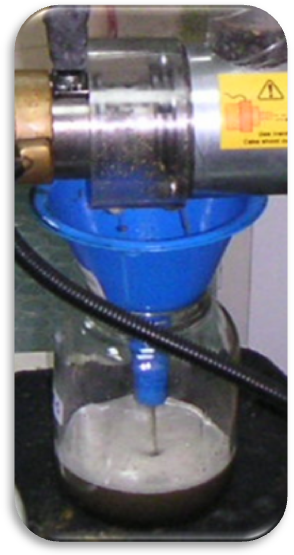 45
Διάφορες έρευνες έδειξαν ότι:
Επιτυγχάνεται υψηλότερη παραγωγή λαδιού, όταν η πίεση διαρκεί μεγαλύτερο χρόνο, παρά όταν διεξάγεται γρήγορα. 
Οι ξεφλουδισμένοι σπόροι μειώνουν τη θερμότητα που παράγεται από την τριβή, το οποίο έχει σα συνέπεια την παραλαβή καλλίτερης ποιότητας λαδιού.
46
Εκχύλιση 1/5
Για την εξαγωγή των φυτικών λαδιών με τη μέθοδο της εκχύλισης, χρησιμοποιείται ένας  κατάλληλος διαλύτης,  ο οποίος διαλύει και παραλαμβάνει τη λιπαρή ύλη των ελαιούχων σπόρων. Ο διαλύτης αυτός μπορεί να ανακτηθεί με απόσταξη.
Οι ελαιούχοι σπόροι πριν την εκχύλιση, ξηραίνονται και στη συνέχεια διέρχονται από σπαστήρες και εξέρχονται σε μορφή φυλλιδίων (laminae),  έτσι ώστε να γίνει ταχύτερη και πληρέστερη η διείσδυση του διαλύτη και να δημιουργηθούν,  ευνοϊκότερες συνθήκες εκχύλισης.
47
Εκχύλιση 2/5
Μεγάλη προσοχή πρέπει επίσης να δοθεί κατά το στάδιο της ξήρανσης, γιατί εάν οι αλεσμένοι σπόροι έχουν υψηλό ποσοστό υγρασίας, ο διαλύτης δεν μπορεί να διεισδύσει στα  σωματίδια.
Η βιομηχανική εκχύλιση στηρίζεται στις παρακάτω αρχές λειτουργίας:
Το υλικό που πρόκειται να εκχυλιστεί πρέπει να έχει υποστεί κατάλληλες προκατεργασίες, ώστε να παρουσιάζει τις ευνοϊκότερες συνθήκες εκχύλισης. Οι προκατεργασίες αυτές αναφέρονται κύρια στο θρυμματισμό (άλεση) και στις θερμικές κατεργασίες.
48
Εκχύλιση 3/5
Η ουσία που εκχυλίζεται (το λάδι) πρέπει να παραληφθεί όσο το δυνατόν πληρέστερα.
Οι κυριότεροι διαλύτες που χρησιμοποιούνται στην εκχύλιση είναι η βενζίνη, το εξάνιο και το τριχλωροαιθυλένιο.
49
Εκχύλιση 4/5
Συστήματα εκχύλισης:
Απλής ανάμιξης διαλύτη και ελαιούχου υποστρώματος,
Συσκευές ασυνεχούς (διακεκομμένης) εκχύλισης, με σταδιακό εμπλουτισμό του διαλύτη σε λάδι (μεταφέρεται από τον ένα εκχυλιστήρα στον άλλο),
Συσκευές συνεχούς εκχύλισης, όπου η ελαιοπυρήνα και ο διαλύτης κινούνται σε αντίθετη φορά.
50
Εκχύλιση 5/5
Η παραλαβή των λιπαρών υλών με εκχύλιση, περιλαμβάνει τρεις φάσεις:
Παραλαβή των λιπαρών υλών από το διαλύτη,
Καθαρισμό του ελαιοδιαλύματος (λάδι + διαλύτης) που εξέρχεται από τον εκχυλιστήρα με διήθηση,
Διαχωρισμό του λαδιού από το διαλύτη και επανάκτηση του διαλύτη με απόσταξη.
51
Εκχυλιστική συσκευή απλής ανάμιξης 1/2
Οι εκχυλιστήρες της κατηγορίας αυτής είναι απλοί, χρησιμοποιούνται από μικρές βιομηχανίες για απολύμανση ορισμένων υλών, όπως οστών και αποχρωστικών γαιών.
Τυπικό παράδειγμα της κατηγορίας αυτής είναι ο εκχυλιστήρας του DEISS.
52
Εκχυλιστική συσκευή απλής ανάμιξης 2/2
Στη συσκευή αυτή, η εκχύλιση γίνεται σε περιβάλλον που συνυπάρχουν και οι δύο φάσεις (ατμοί και υγρό διαλυτικό μέσο).
Οι συσκευές αυτές είναι συνήθως χωρητικότητας 1-10 m3 και στο μπροστινό μέρος φέρουν θυρίδα εκφόρτωσης, στο επίπεδο της οποίας έχει τοποθετηθεί ψευδοπυθμένας, ο οποίος καλύπτεται με ύφασμα για να συγκρατεί τον αλεσμένο σπόρο.
53
Εκχυλιστική συσκευή απλής ανάμιξης (εκχυλιστήρας του Deiss) 1/3
54
Εκχυλιστική συσκευή απλής ανάμιξης (εκχυλιστήρας του Deiss) 2/3
Η εισαγωγή του αλεσμένου σπόρου γίνεται από την πάνω θυρίδα, η οποία κλείνει αεροστεγώς. Ο διαλύτης τοποθετείται συνήθως κάτω από τον ψευδοπυθμένα.
Εάν ο διαλύτης, έχει μεγαλύτερο ειδικό βάρος από το λάδι, εισέρχεται από το κάτω μέρος,  διαπερνά τη μάζα, διαλύει το λάδι και το διάλυμα βγαίνει από κατάλληλη σωλήνωση, στο πάνω μέρος, και οδηγείται προς τον αποστακτήρα.
Οι διαλύτες με μικρότερο ειδικό βάρος από το λάδι, ακολουθούν αντίστροφη πορεία, δηλαδή εισέρχονται από πάνω και το ελαιοδιάλυμα που σχηματίζεται παραλαμβάνεται από το κάτω μέρος και οδηγείται προς τον αποστακτήρα.
55
Εκχυλιστική συσκευή απλής ανάμιξης (εκχυλιστήρας του Deiss) 3/3
Ο διαλύτης θερμαίνεται από υπέρθερμο ατμό, ο οποίος είτε κυκλοφορεί στα διπλά τοιχώματα του εκχυλιστήρα, είτε μέσα από σερπαντίνα (οφιοειδής σωλήνας) που είναι εμβαπτισμένη στο διαλύτη.
Με τη θέρμανση εξαερώνεται ένα μέρος του διαλύτη και οι ατμοί γεμίζουν τον ελεύθερο χώρο και ανεβαίνουν στο επάνω μέρος της συσκευής που βρίσκεται ο ψυκτήρας, υγροποιούνται και ξαναπέφτουν στην ελαιοπυρήνα.
Η διαδικασία συνεχίζεται μέχρι να ολοκληρωθεί η παραλαβή του λαδιού από το διαλύτη (μετά από 4 ώρες παραμένει περίπου 1% λάδι στο σπόρο.
56
Ασυνεχής εκχύλιση με εμπλουτισμό 1/7
Το σύστημα αυτό εξαγωγής λαδιού, συνήθως χρησιμοποιείται από μεγάλες βιομηχανίες. 
Χρησιμοποιούνται εκχυλιστήρες παρόμοιοι με τον εκχυλιστήρα DEISS, αλλά σε συστοιχίες από δυο μέχρι δέκα συσκευές.
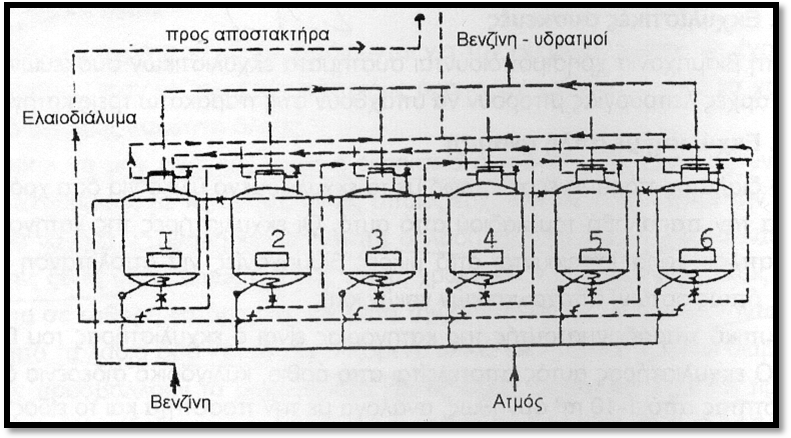 Το σχήμα απεικονίζει τη διάταξη μιας τέτοιας συστοιχίας που αποτελείται από 6 εκχυλιστήρες.
57
Ασυνεχής εκχύλιση με εμπλουτισμό 2/7
Οι 6 εκχυλιστήρες τοποθετούνται σε σειρά, ώστε ο διαλύτης (βενζίνη) να κυκλοφορεί από τον ένα εκχυλιστήρα στον άλλο και να εμπλουτίζεται συνεχώς σε εκχύλισμα (λάδι), μέχρι να κορεστεί πλήρως.
Αρχικά γεμίζονται οι 6 εκχυλιστήρες με ελαιούχο σπόρο, στη συνέχεια γεμίζει ο πρώτος (1) με καθαρό διαλύτη από το ντεπόζιτο και μένει σε επαφή με τον αλεσμένο ελαιούχο σπόρο για ένα χρονικό διάστημα (συνήθως 3 h) και στη συνέχεια μεταφέρεται στον δεύτερο εκχυλιστήρα (2) [ο εκχυλιστήρας (1) ξαναγεμίζεται με διαλύτη].
58
Ασυνεχής εκχύλιση με εμπλουτισμό 3/7
Μετά από 3 h ο διαλύτης του εκχυλιστήρα (2) μεταφέρεται στον εκχυλιστήρα (3) όπου παραμένει για άλλες 3 h και ο κορεσμένος σε λάδι διαλύτης (miscela) με τη βοήθεια αντλίας προωθείται στον αποστακτήρα, όπου με θέρμανση η βενζίνη αποστάζεται, οι υδρατμοί οδηγούνται στην ψυκτική συσκευή, όπου υγροποιούνται και επιστρέφουν στο ντεπόζιτο του διαλύτη  για να εισέλθει ξανά στο κύκλωμα.
59
Ασυνεχής εκχύλιση με εμπλουτισμό 4/7
Στο λάδι που απομένει στον αποστακτήρα μετά την απομάκρυνση του διαλύτη, γίνεται εισαγωγή ελεύθερου ατμού για την απομάκρυνση τυχόν ιχνών διαλύτη και στη συνέχεια οδηγείται στη δεξαμενή αποθήκευσης.
Το μίγμα ελεύθερου ατμού - βενζίνης οδηγείται στον ψυκτήρα και κατόπιν στο διαχωριστή νερού-βενζίνης.
60
Ασυνεχής εκχύλιση με εμπλουτισμό 5/7
Ο καθαρός διαλύτης μετά την έξοδό του από τους εκχυλιστήρες (1), (2) και (3) είναι κορεσμένος με λιπαρές ουσίες κατά 1/3, 2/3 & 3/3 αντίστοιχα.
Επίσης, εισάγεται καθαρός διαλύτης στον εκχυλιστήρα (4), όπου παραμένει για 3 h, στη συνέχεια οδηγείται στους εκχυλιστήρες (5) και (6) και τελικά οδηγείται κατά τον ίδιο τρόπο στον αποστακτήρα.
61
Ασυνεχής εκχύλιση με εμπλουτισμό 6/7
Όταν απομακρυνθεί τα λάδι από τους σπόρους του πρώτου εκχυλιστήρα τότε ο εκχυλιστήρας (1) παραμένει για 3 h χωρίς διαλύτη και απομονώνεται από το κύκλωμα, για να περάσει υδρατμός και να ξηράνει τον αλεσμένο σπόρο, ο οποίος θα αντικατασταθεί από νέο.
Τότε, ο καθαρός διαλύτης προστίθεται στον εκχυλιστήρα (2) και αφού διέλθει από τους εκχυλιστήρες (3) και (4)   οδηγείται στον αποστακτήρα κ.τ.λ.
62
Ασυνεχής εκχύλιση με εμπλουτισμό 7/7
Όταν απομονωθεί ο εκχυλιστήρας (2) ο καθαρός διαλύτης προστίθεται στον εκχυλιστήρα (3) και αφού διέλθει από τους εκχυλιστήρες (4) και (5) οδηγείται στον αποστακτήρα.
Η πορεία αυτή επαναλαμβάνεται με όλους τους εκχυλιστήρες και εάν η εγκατάσταση διαθέτει δυο τουλάχιστον αποστακτήρες τότε μπορεί να μετατραπεί σε εγκατάσταση συνεχούς λειτουργίας.
63
Διάγραμμα συνεχούς εκχύλισης ελαιούχων σπόρων “κατ΄αντορροή”
64
Φυγοκέντριση
Η φυγοκέντριση αποτελεί μια νέα σχετικά τεχνική διαχωρισμού των φυτικών λαδιών από τους ελαιούχους σπόρους και βασίζεται στη διαφορά του ειδικού βάρους που παρουσιάζουν τα διάφορα συστατικά του σπόρου (λάδι, νερό, στερεά συστατικά).
65
Τέλος Ενότητας
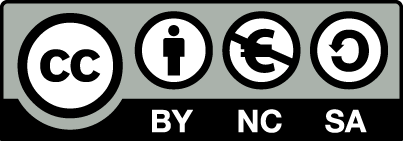 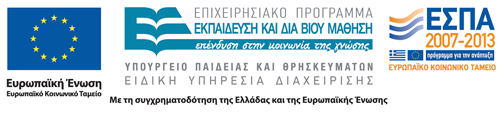 Σημειώματα
Σημείωμα Αναφοράς
Copyright Τεχνολογικό Εκπαιδευτικό Ίδρυμα Αθήνας, Ιωάννης Τσάκνης 2014. Ιωάννης Τσάκνης. «Τεχνολογία και ποιότητα Λιπών-Ελαιών (Θ). Ενότητα 3: Εξαγωγή φυτικών λαδιών». Έκδοση: 1.0. Αθήνα 2014. Διαθέσιμο από τη δικτυακή διεύθυνση: ocp.teiath.gr.
Σημείωμα Αδειοδότησης
Το παρόν υλικό διατίθεται με τους όρους της άδειας χρήσης Creative Commons Αναφορά, Μη Εμπορική Χρήση Παρόμοια Διανομή 4.0 [1] ή μεταγενέστερη, Διεθνής Έκδοση.   Εξαιρούνται τα αυτοτελή έργα τρίτων π.χ. φωτογραφίες, διαγράμματα κ.λ.π., τα οποία εμπεριέχονται σε αυτό. Οι όροι χρήσης των έργων τρίτων επεξηγούνται στη διαφάνεια  «Επεξήγηση όρων χρήσης έργων τρίτων». 
Τα έργα για τα οποία έχει ζητηθεί και δοθεί άδεια  αναφέρονται στο «Σημείωμα  Χρήσης Έργων Τρίτων».
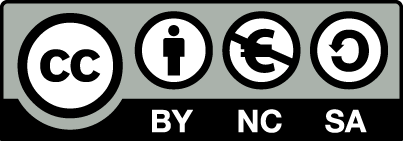 [1] http://creativecommons.org/licenses/by-nc-sa/4.0/ 
Ως Μη Εμπορική ορίζεται η χρήση:
που δεν περιλαμβάνει άμεσο ή έμμεσο οικονομικό όφελος από την χρήση του έργου, για το διανομέα του έργου και αδειοδόχο
που δεν περιλαμβάνει οικονομική συναλλαγή ως προϋπόθεση για τη χρήση ή πρόσβαση στο έργο
που δεν προσπορίζει στο διανομέα του έργου και αδειοδόχο έμμεσο οικονομικό όφελος (π.χ. διαφημίσεις) από την προβολή του έργου σε διαδικτυακό τόπο
Ο δικαιούχος μπορεί να παρέχει στον αδειοδόχο ξεχωριστή άδεια να χρησιμοποιεί το έργο για εμπορική χρήση, εφόσον αυτό του ζητηθεί.
Επεξήγηση όρων χρήσης έργων τρίτων
Δεν επιτρέπεται η επαναχρησιμοποίηση του έργου, παρά μόνο εάν ζητηθεί εκ νέου άδεια από το δημιουργό.
©
διαθέσιμο με άδεια CC-BY
Επιτρέπεται η επαναχρησιμοποίηση του έργου και η δημιουργία παραγώγων αυτού με απλή αναφορά του δημιουργού.
διαθέσιμο με άδεια CC-BY-SA
Επιτρέπεται η επαναχρησιμοποίηση του έργου με αναφορά του δημιουργού, και διάθεση του έργου ή του παράγωγου αυτού με την ίδια άδεια.
διαθέσιμο με άδεια CC-BY-ND
Επιτρέπεται η επαναχρησιμοποίηση του έργου με αναφορά του δημιουργού. 
Δεν επιτρέπεται η δημιουργία παραγώγων του έργου.
διαθέσιμο με άδεια CC-BY-NC
Επιτρέπεται η επαναχρησιμοποίηση του έργου με αναφορά του δημιουργού. 
Δεν επιτρέπεται η εμπορική χρήση του έργου.
Επιτρέπεται η επαναχρησιμοποίηση του έργου με αναφορά του δημιουργού.
και διάθεση του έργου ή του παράγωγου αυτού με την ίδια άδεια
Δεν επιτρέπεται η εμπορική χρήση του έργου.
διαθέσιμο με άδεια CC-BY-NC-SA
διαθέσιμο με άδεια CC-BY-NC-ND
Επιτρέπεται η επαναχρησιμοποίηση του έργου με αναφορά του δημιουργού.
Δεν επιτρέπεται η εμπορική χρήση του έργου και η δημιουργία παραγώγων του.
διαθέσιμο με άδεια 
CC0 Public Domain
Επιτρέπεται η επαναχρησιμοποίηση του έργου, η δημιουργία παραγώγων αυτού και η εμπορική του χρήση, χωρίς αναφορά του δημιουργού.
Επιτρέπεται η επαναχρησιμοποίηση του έργου, η δημιουργία παραγώγων αυτού και η εμπορική του χρήση, χωρίς αναφορά του δημιουργού.
διαθέσιμο ως κοινό κτήμα
χωρίς σήμανση
Συνήθως δεν επιτρέπεται η επαναχρησιμοποίηση του έργου.
Διατήρηση Σημειωμάτων
Οποιαδήποτε αναπαραγωγή ή διασκευή του υλικού θα πρέπει να συμπεριλαμβάνει:
το Σημείωμα Αναφοράς
το Σημείωμα Αδειοδότησης
τη δήλωση Διατήρησης Σημειωμάτων
το Σημείωμα Χρήσης Έργων Τρίτων (εφόσον υπάρχει)
μαζί με τους συνοδευόμενους υπερσυνδέσμους.
Χρηματοδότηση
Το παρόν εκπαιδευτικό υλικό έχει αναπτυχθεί στo πλαίσιo του εκπαιδευτικού έργου του διδάσκοντα.
Το έργο «Ανοικτά Ακαδημαϊκά Μαθήματα στο ΤΕΙ Αθηνών» έχει χρηματοδοτήσει μόνο την αναδιαμόρφωση του εκπαιδευτικού υλικού. 
Το έργο υλοποιείται στο πλαίσιο του Επιχειρησιακού Προγράμματος «Εκπαίδευση και Δια Βίου Μάθηση» και συγχρηματοδοτείται από την Ευρωπαϊκή Ένωση (Ευρωπαϊκό Κοινωνικό Ταμείο) και από εθνικούς πόρους.
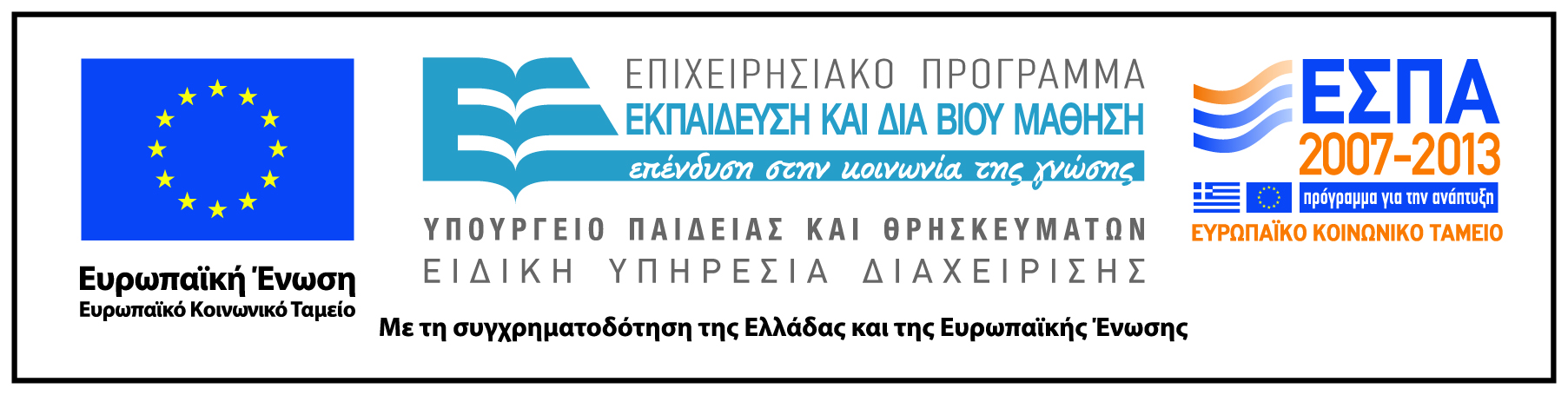